Kirjaa tähän
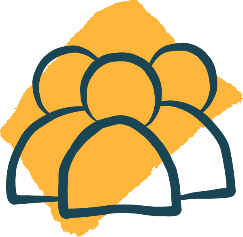 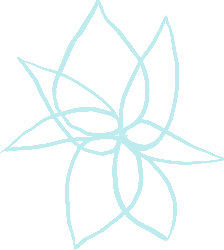 KOULUTUSSUUNNITELMA
1. Tarve ja kohderyhmä
Koulutustarve
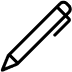 Koulutuksen suunnittelun tulisi aina lähteä ongelman tai tarpeen määrittelystä: miksi juuri tätä kyseistä koulutusta tarvitaan?

Kohderyhmän ja tarpeiden määrittely auttavat rajaamaan ja suunnittelemaan koulutussisältöjä siten, että ne palvelevat koulutuksen osallistujia mahdollisimman hyvin.
Kohderyhmä
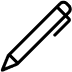 Pohdi näitä:
Mihin ongelmaan tai tarpeeseen koulutus järjestetään? 
Mitkä ovat tilaajan tarpeet, mitkä osallistujien tarpeet?
Kenelle koulutus järjestetään?
 Mikä on osallistujien lähtötaso suhteessa koulutettavaan aiheeseen?
Tarvitaanko ennakkokyselyä tarkemmista toiveista ja tarpeista?
Lähtötaso (alkeet, jatko)
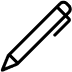 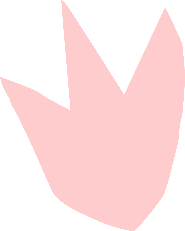 Koulutuksen jälkeen osallistuja osaa
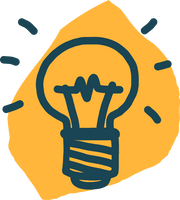 KOULUTUSSUUNNITELMA
Pohdi näitä:
Mitkä aiheeseen liittyvät teemat ovat ajankohtaisia juuri nyt, miksi?
Mitä osallistujan tulisi ainakin osata koulutuksen jälkeen? 
Mitkä koulutussisällöistä ovat olennaisimpia, jotta osaamistavoitteet saavutetaan?
Vamista myös, että osaamistavoitteet ovat saavutettavissa käytettävissä olevin resurssein (koulutuksen laajuus, aika, kouluttaja).
2. Osaamistavoitteet ja koulutussisällöt
Osaamistavoitteilla tarkoitetaan sitä osaamista, jonka osallistuja voi koulutuksen avulla saavuttaa.

Koulutussisällöt johdetaan osaamistavoitteista. Jokainen osaamistavoite avataan koulutussisällöiksi miettimällä millaisia teemoja ja sisältöjä kyseinen tavoite sisältää.
Koulutussisällöt
Osaamistavoitteet
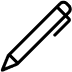 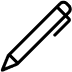 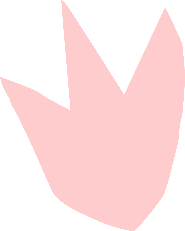 Koulutussisältö 1: Alustus
Koulutussisältö 2: Ryhmäkeskustelu
Koulutussisältö 3:….
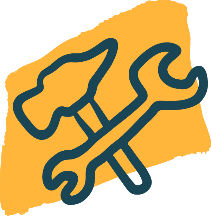 KOULUTUSSUUNNITELMA
3. Opetusmenetelmät ja oppimateriaalit
Opetusmenetelmät
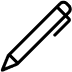 Vaihtelu virkistää niin oppimistapojen, -kanavien kuin sisältöjenkin osalta. Tarjoa osallistujille monipuolisesti erilaisia tapoja oppia. Visuaaliset elementit tehostavat oppimista, tarinat ja konkreettiset esimerkit auttavat sitomaan tiedon oppijan arkeen.

Osallistujilla on jo usein  ennakkotietoa ja osaamista aiheesta. Kouluttajan tehtävä on kaivaa tämä tieto esiin. Kysy ja houkuttele ryhmä jakamaan tietoa toisilleen. Dialogissa muiden kanssa oppiminen vahvistuu ja tieto jäsentyy uudella tavalla.
Oppimateriaalit ja välineet
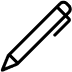 Pohdi näitä:
Millä tavoin valitut koulutussisällöt oppisi parhaiten?
Livenä, etänä vai hybridi? Millainen on koulutustila?
Millaisia välineitä ja tukimateriaalia on tarjolla? 
Millaisin keinoin tuetaan ryhmäytymistä ja osallistujien keskinäistä vuorovaikutusta?
Vuorovaikutuksen tukeminen
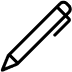 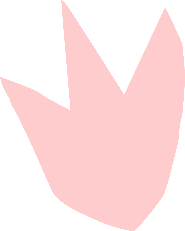 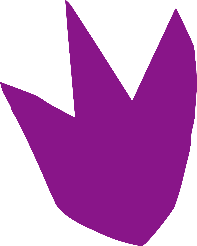 Täytä koulutuksen jälkeen tähän
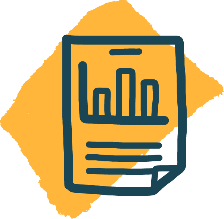 KOULUTUSSUUNNITELMA
4. Arviointi ja kehittäminen
Mitä tietoa tarvitsen koulutuksen kehittämiseen?
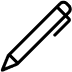 Viimeistään koulutuksen jälkeen on aika miettiä, miten koulutus sujui ja miten sitä jatkossa kehitetään.  Kerää palaute mahdollisimman pian, mielellään osin jo koulutuksen aikana.  Palautetta voi kerätä monin eri tavoin (lomakkeet, post it-laput, ääneen kysyminen ryhmältä). Olennaista on pohtia, millä kysymyksillä saat tarvitsemaasi tietoa koulutuksen kehittämisen tueksi.
Millaista palautetta sain koulutuksesta?
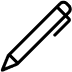 Pohdi näitä:
Voisiko palautetta kerätä jo koulutuksen aikana?
Koulutuksen vaikuttavuus; voiko tätä seurata jotenkin?
Mihin asioihin kiinnitän kouluttajana erityisesti huomiota seuraavassa koulutuksessa?
Itsearviointi (mitkä asiat onnistuivat erityisen hyvin, missä olisi vielä kehitettävää)
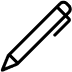 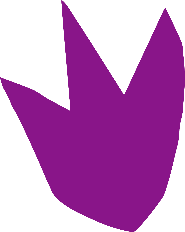 Lisää laatua koulutukseen – opas järjestön kouluttajille, Sivis:https://www.ok-sivis.fi/media/koulutuksen-laatu/laatuopas.pdf

Mitä oppimismuotoilu on:
https://haus.fi/kehittamispalvelut/oppimismuotoilu/

Palvelumuotoilu sopii myös virkatyöhön:
https://haus.fi/ajankohtaista/palvelumuotoilu-sopii-myos-virkatyohon/

Miten oppimiskokemusta muotoillaan:
https://www.eoppiva.fi/miten-oppimiskokemusta-muotoillaan/
Lähteet ja hyödyllisiä linkkejä
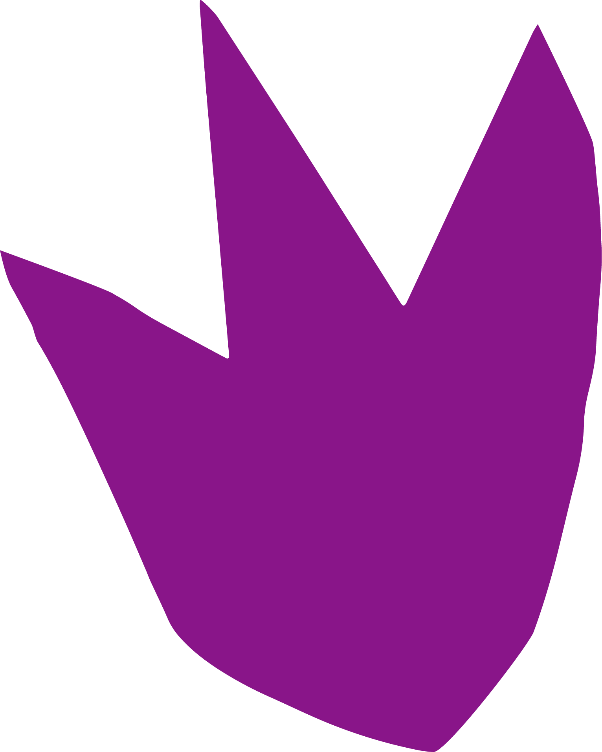